Unit Planning
NEW BC CURRICULUM
Brainteaser:  Can you answer these questions?
Take a moment to think about a powerful learning moment from your own elementary or secondary school experience.  Write it down and make a snowball.
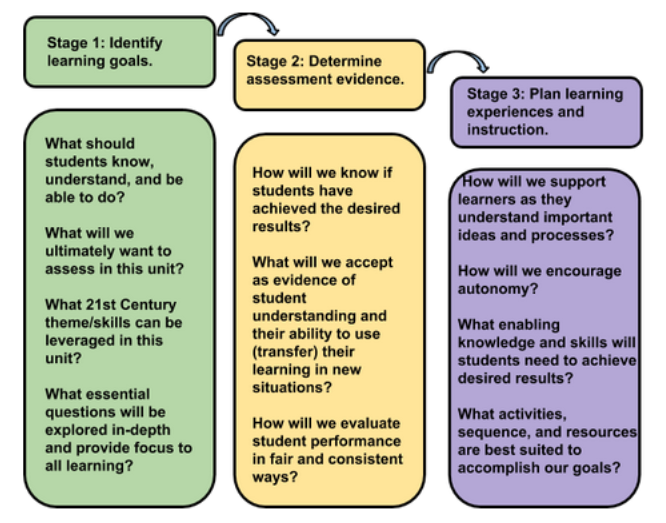 Competencies are the goals, content is the vehicle.
UNIVERSAL THEMES AND GENERALIZATIONS
1. Change
2. Conflict
3. Exploration
4. Force or Influence
5. Patterns
6. Order vs Chaos
7. Power
8. Structure
9. Relationships
10. Systems
11. Adaptation
Interdisciplinary Planning
Start with a theme
Group the BIG IDEAS from the curriculum around the themes and concepts
Add in the learning standards and curricular competencies
Choose one of these groupings to build a unit around
Consider the UDL principles



From DeTerra and Carson, 2016
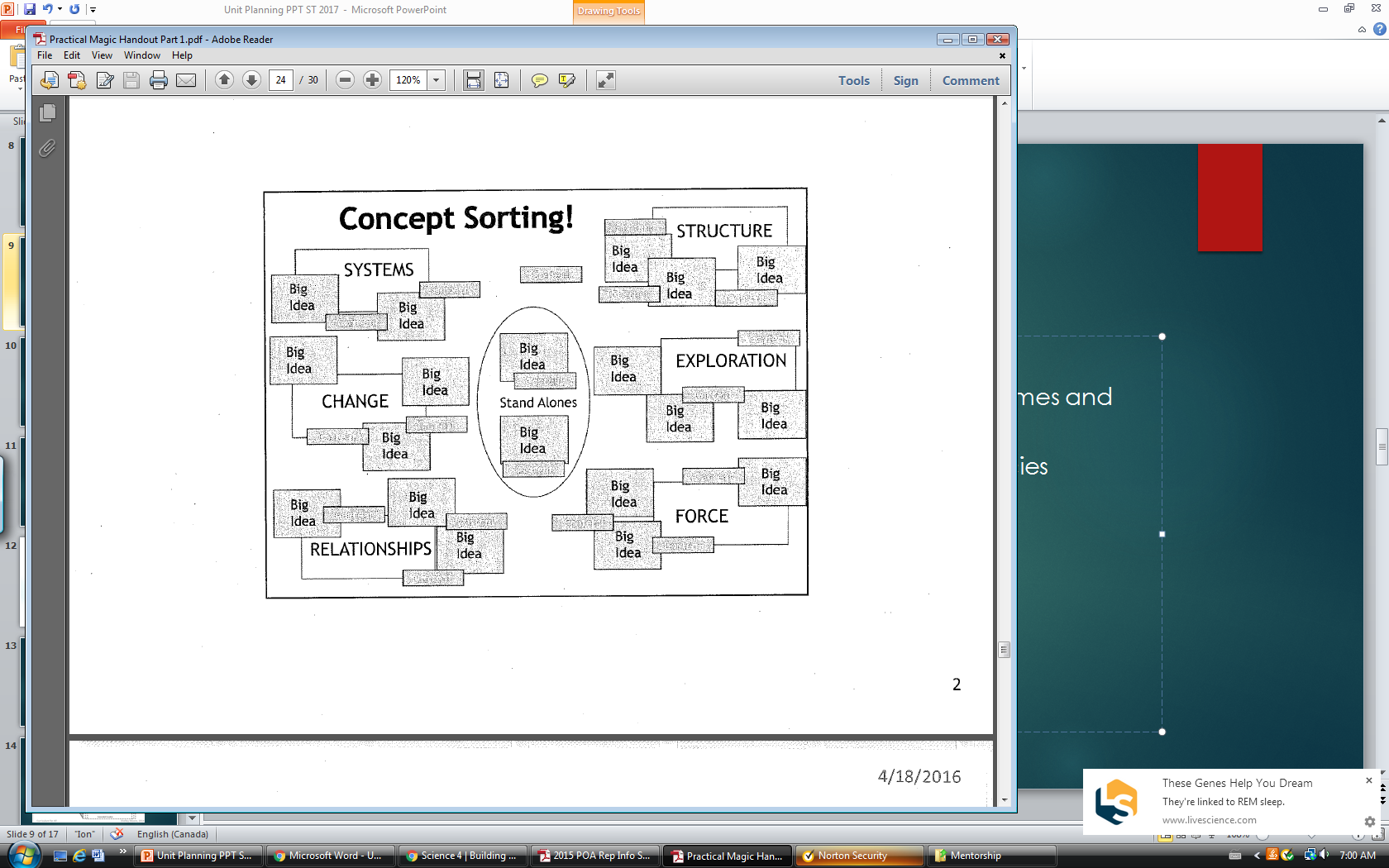 From S. Moore https://blogsomemoore.files.wordpress.com/2015/02/burnaby.pdf
Things to consider
Differentiated Planning
Formative Assessment
Developing Inquiry Questions with Students
Links for the New Curriculum
BCEd curriculum
https://curriculum.gov.bc.ca/curriculum

Detailed Planning Documents by grade and subject area (thanks to Janet Chow from SD41): http://blogs.sd41.bc.ca/learningtech/new-curriculum/
SD41 Indigenous Education Blog: https://burnabyschools.ca/indigenouseducation/
SD41 Literacy Blog: http://blogs.sd41.bc.ca/literacy/


SD41 Math Blog (Find this PPT there): https://blogs.sd41.bc.ca/math

SD41 Science Blog:  http://blogs.sd41.bc.ca/science
Even More Links….
Resources from SD71: http://www.learn71.ca/new-curriculum-draft/
Teach BC BCTF: https://teachbc.bctf.ca/
Social Studies Resources: http://www.thielmann.ca/new-bc-curriculum.html

 Shelley Moore Templates:  https://blogsomemoore.com/shout-outs/templates/

Understanding BY Design Resources
Grant Wiggins Videos:  https://www.youtube.com/v/4isSHf3SBuQ
UBD resources: http://www.ascd.org/research-a-topic/understanding-by-design-resources.aspx

OISE lesson planning link: http://supo.oise.utoronto.ca/Forms_Resources/Lesson_Plan_Templates/index.html